線上差勤系統
請假課務處理操作手冊
教務處教學組109.04.29
1.課務自理
事假、病假、補休、公假、差假…等
課務自理事假、病假、補休、公假、差假…等
Step 1：
請假期間有無課務，請選擇「是」
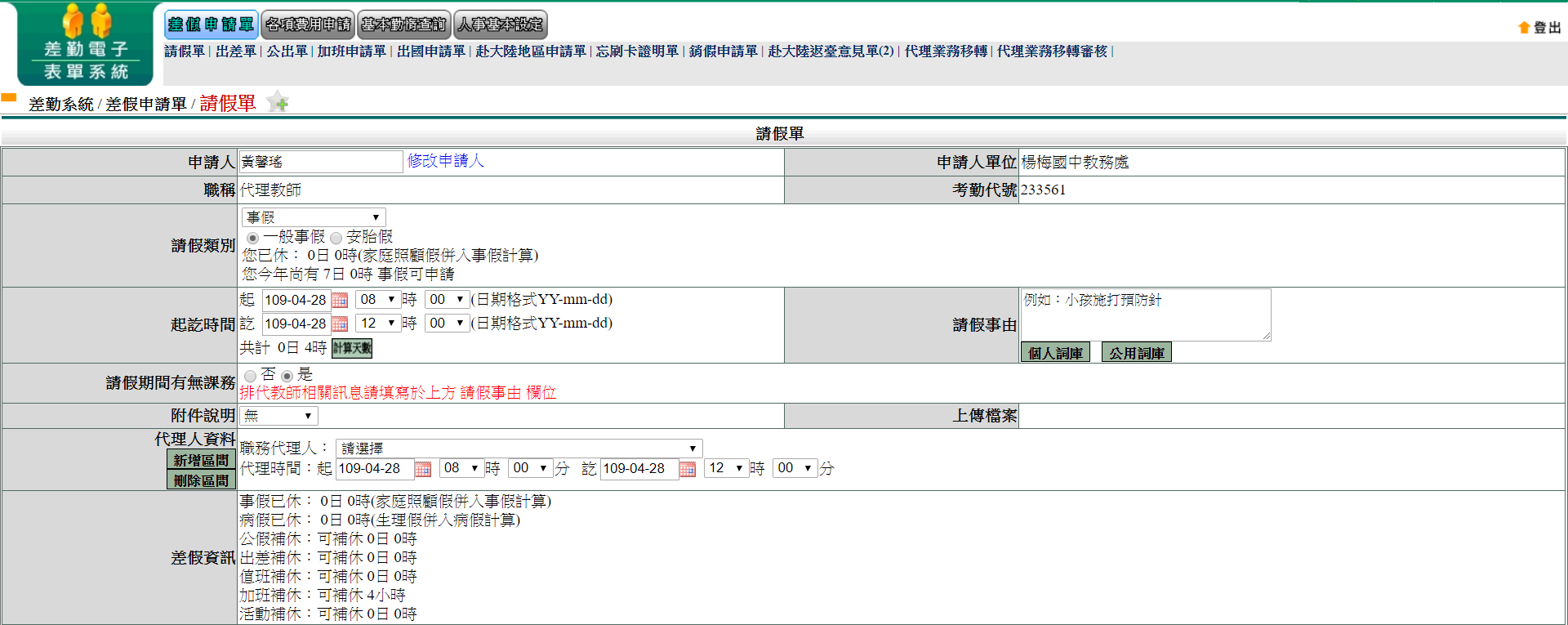 「請假事由」欄位請填事由即可，無須填寫課務處理狀況
有無課務，請點選「是」
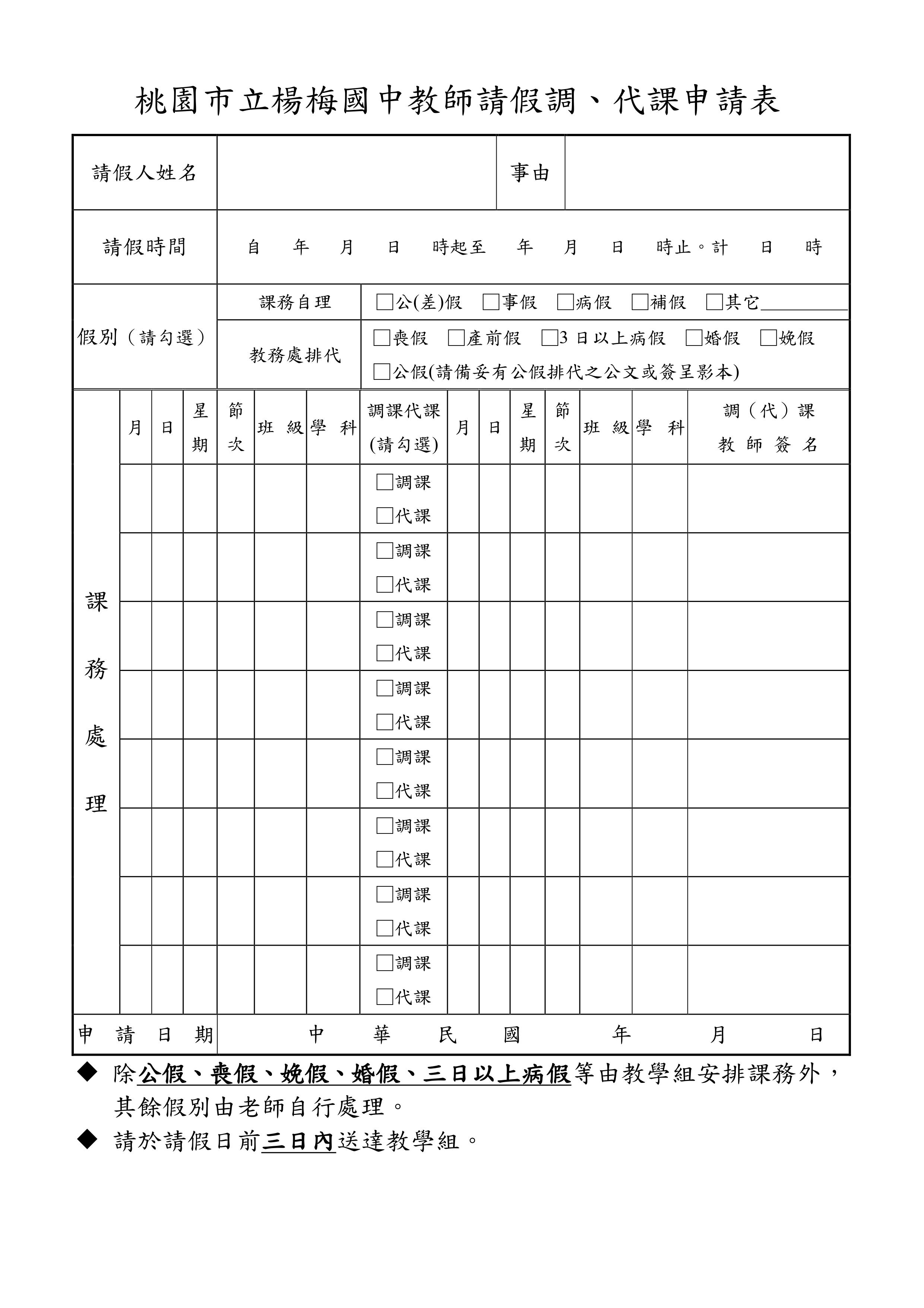 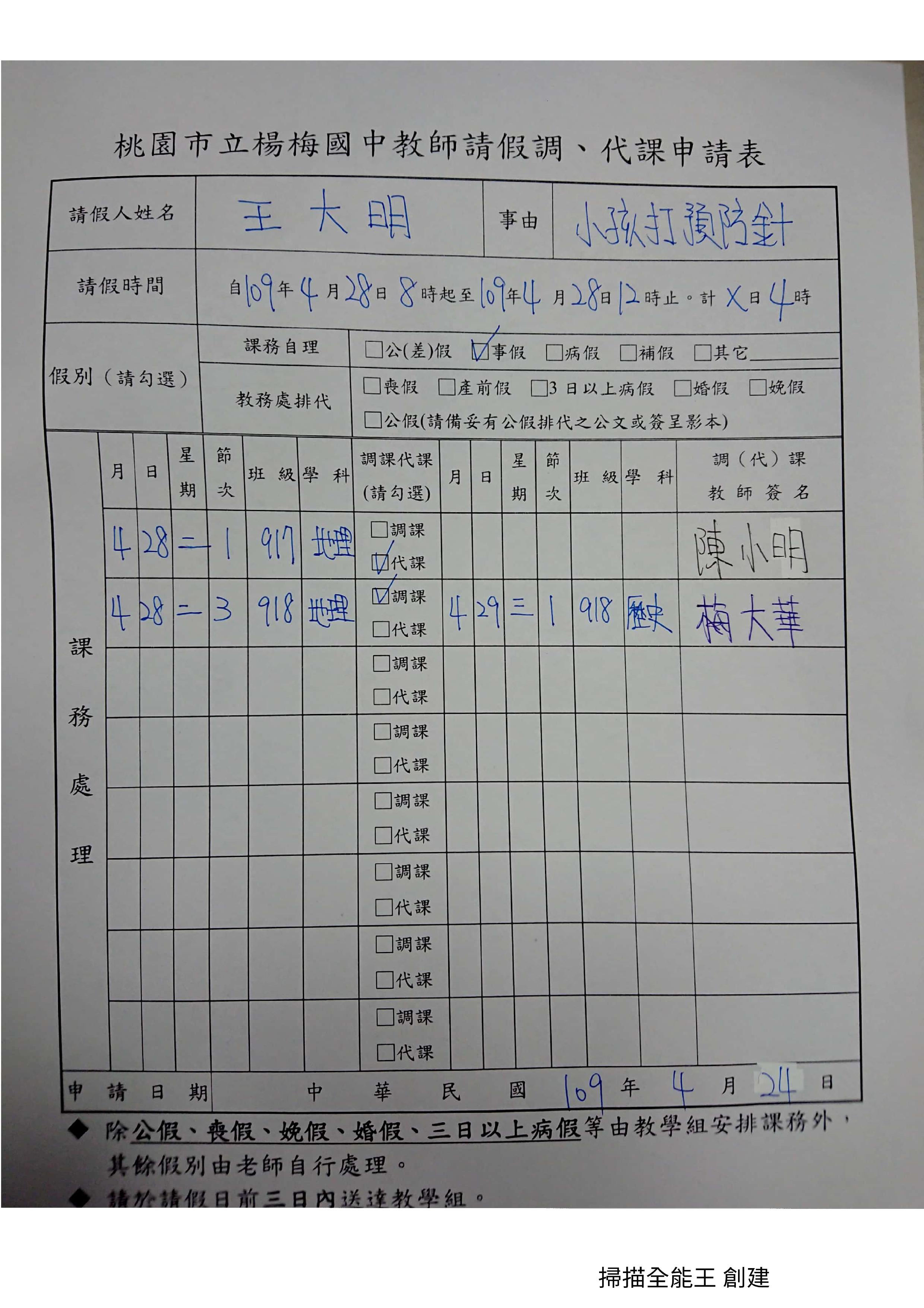 課務自理事假、病假、補休、公假、差假…等
Step 2：
附件說明，請選擇「如附檔」
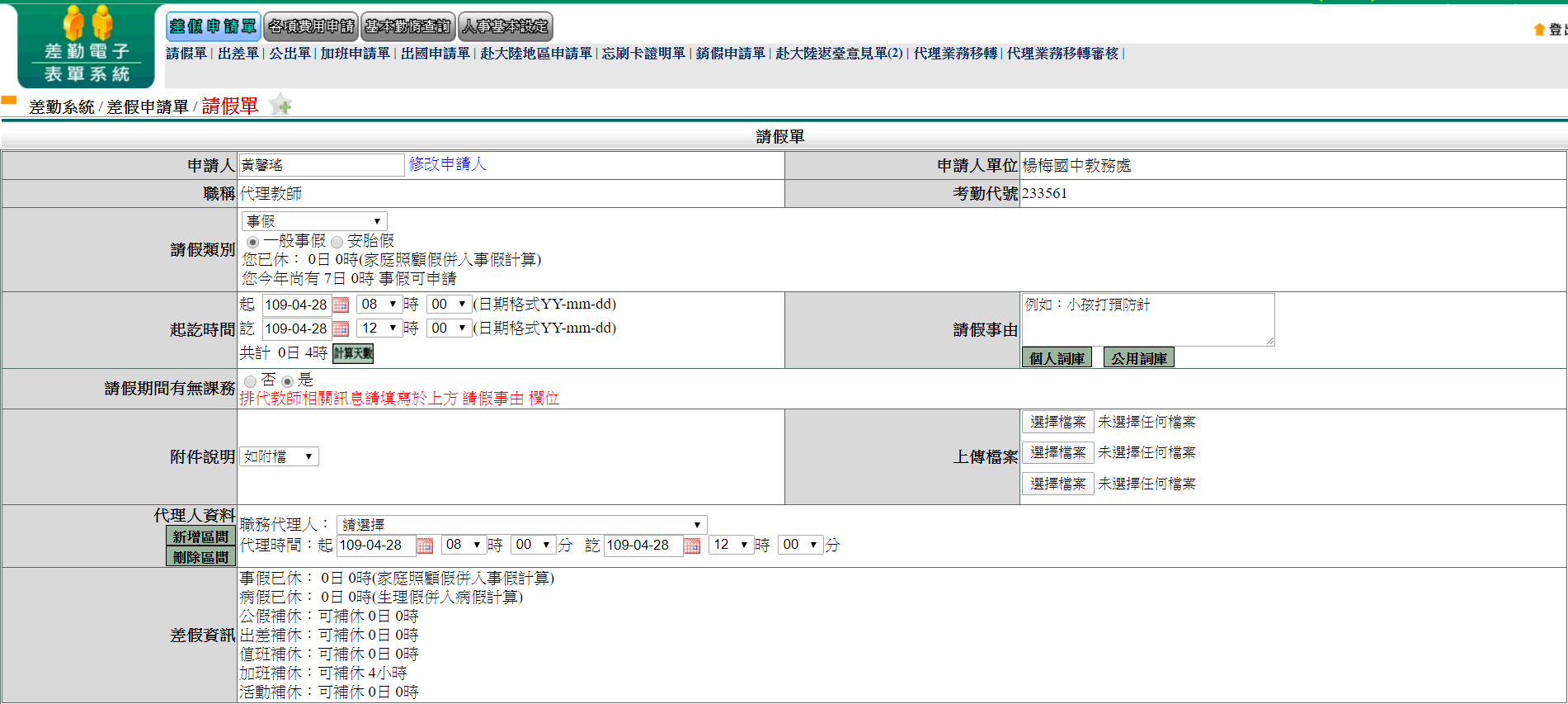 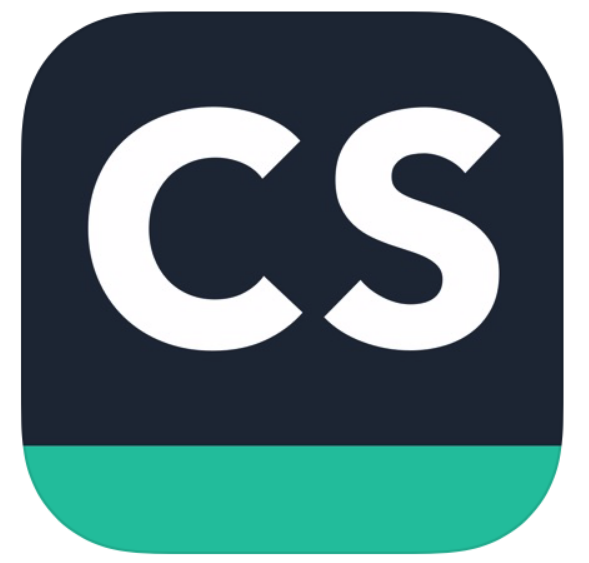 請於上傳檔案欄位，將簽名完成之調代課單上傳
(pdf、jpg、jpeg、png皆可)
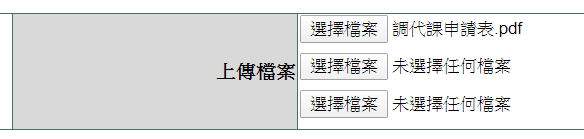 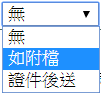 請選如附檔
填寫調代課申請表，簽名完成後，以掃描或拍照方式轉成電子檔(pdf、圖檔)
推薦實用軟體：掃描全能王
2.課務自理
事假、病假、補休、公假、差假…等
特殊情形或時間因素
課務自理事假、病假、補休、公假、差假…等
備註：
特殊情形或時間因素，可選「證件後送」
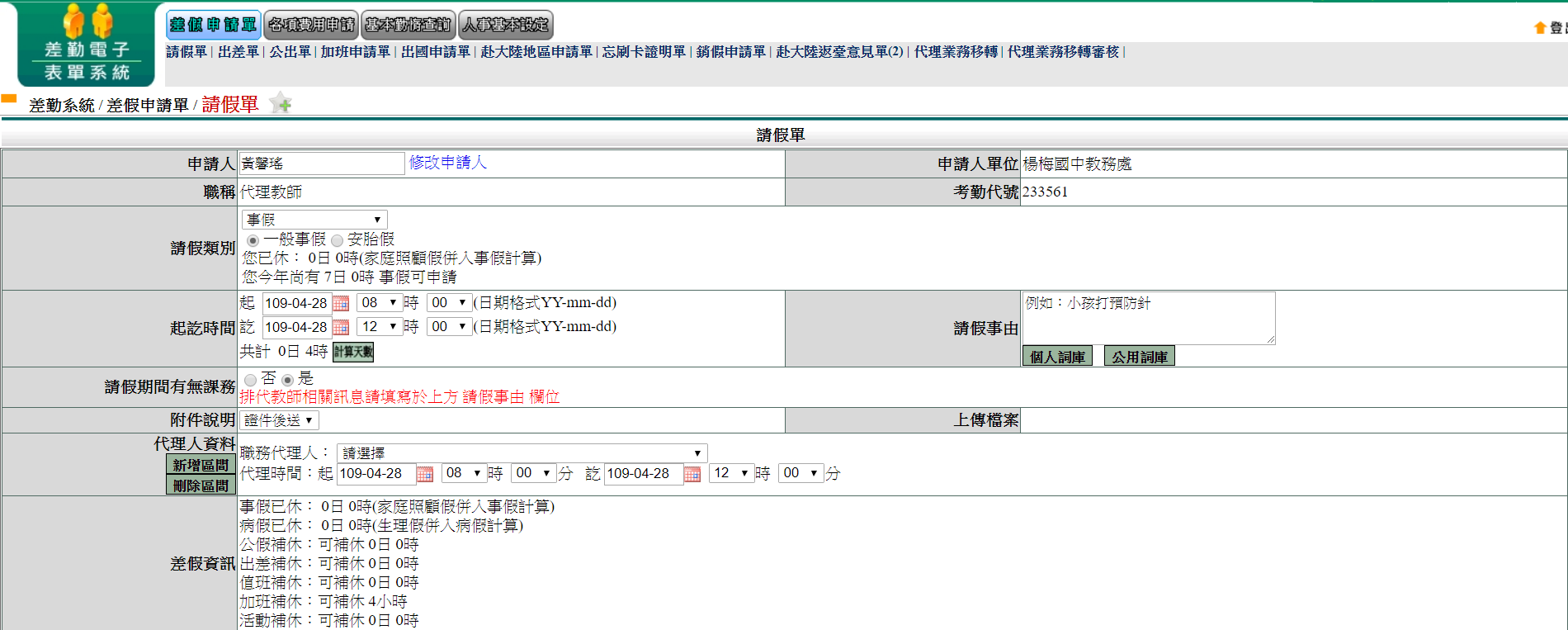 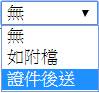 請選證件後送，此時無須上傳附件
※如選取「證件後送」，線上差勤系統簽核流程將停留至教學組
課務自理事假、病假、補休、公假、差假…等
證件補送：
「送審文件匣」選擇補送案件，再點選「檢視」
「附件上傳」欄位，上傳「補送附件」
線上差勤系統首頁，點選「送審文件」
再點選「檢視」
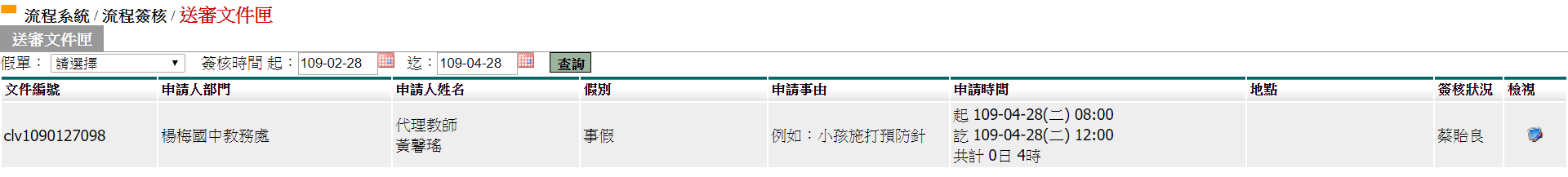 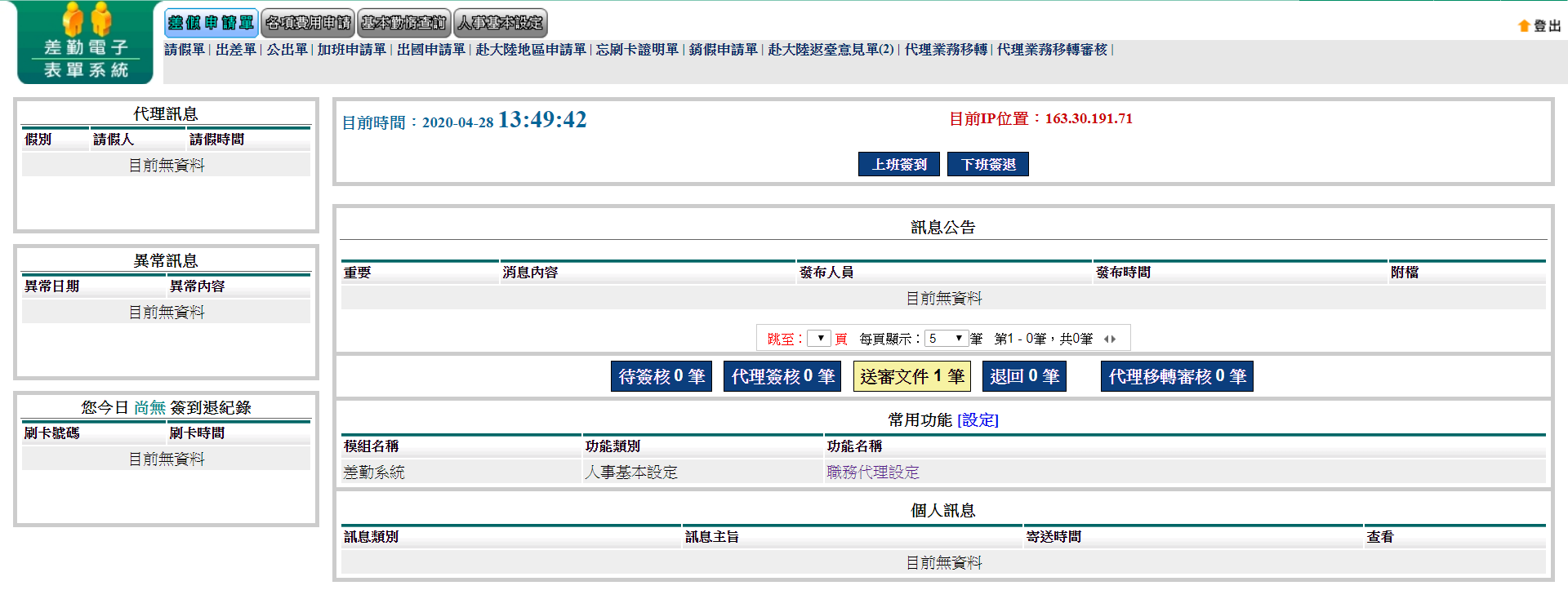 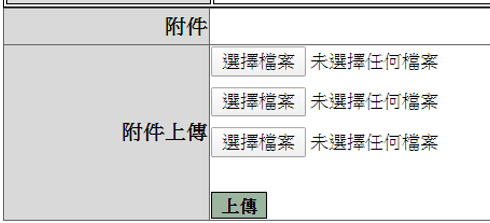 上傳「補送附件」
3.教務處排代
公假、婚假、娩假、喪假、產前假、3日以上病假…
教務處排代公假、婚假、娩假、喪假、產前假、3日以上病假…(請備妥公文、簽呈、訃聞、媽媽手冊或醫生證明等相關證明文件，並上傳
Step 1：
點選「請假單」，以公假為例，填妥相關資訊，並上傳證明文件(附件)
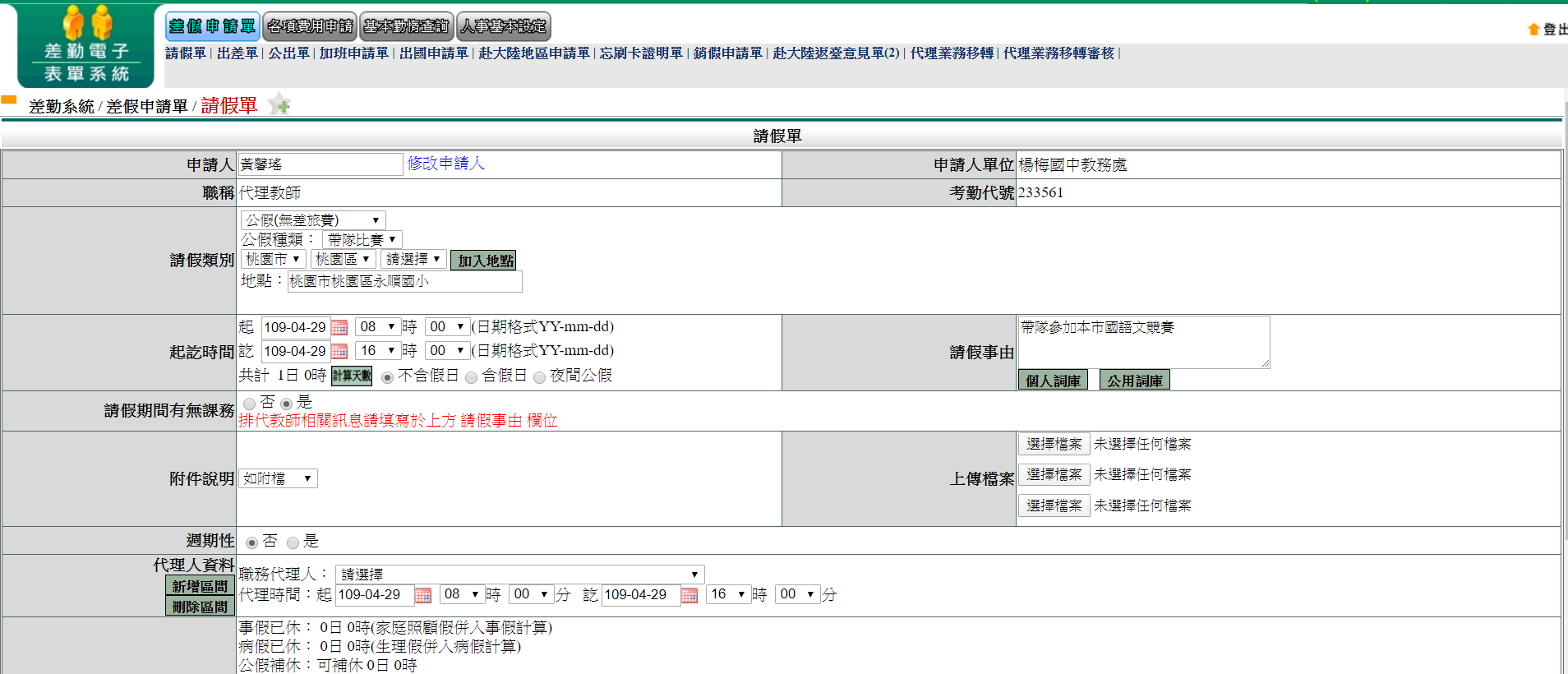 填入請假事由
※教務處排代之課務
※仍須於「有無課務欄位」點選「是」
附件說明，請選「如附檔」
請上傳相關證明文件(公文、簽呈、訃聞、媽媽手冊…等)
※教務處排代之課務，無須上傳調代課單
小結
重要提醒
小結重要提醒
有課務─課務自理
請於附件說明點選「如附檔」，將「調代課申請表」簽名後上傳(附件)。
若於附件說明點選「證件後送」，請於期限內完成補送附件流程。
有課務─教務處排代
備妥公文、簽呈、訃聞、媽媽手冊或醫生證明等相關證明文件。
仍須於「有無課務欄位」點選「是」。
請於附件說明點選「如附檔」，上傳相關證明文件(附件)。
教務處排代之課務，無須上傳調代課單。
無課務─請於有無課務欄位，點選「否」。
小結特殊提醒
證件後送
特殊情形或時間因素，可選「證件後送」
請於「附件說明」欄位，點選「證件後送」。
如選取「證件後送」，線上差勤系統簽核流程將停留至教學組。
請於期限內(3日內)完成「補送附件」程序。